أنواع الحرف حسب خاماتها
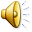 1 . الحرف النباتية .
أ . النجارة وصناعات المنتجات الخشبية اليدوية مثل الصناديق والأوعية .
ب . الخوصيات من النخيل ونبات الاسل الذي ينبت في القنوات المائية ، مثل الحقائب ، الزنابيل ، القبعات ، المراوح اليدوية ، الحصير والمكانس .
ج . حرفة الأقفاص .لحفظ الفاكهة وتربية الدواجن .
د . صناعات الحصير . 
2 . الحرف الحيوانية .
أ . صناعة المنتجات الجلدية .
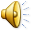 ب . الأحذية اليدوية .
د . النسيج السدو مثل بيوت الشعر ، السجاد اليدوي ،المفارش .
3 . حرف المصادر المعدنية 
أ . الفخار .
ب . صناعات الجبسيات .
ج . النحاس اليدوية .
د . صناعة الحدادة .
هـ . صناعات الأحجار.
و . صناعة السيوف .
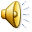 رابعاً :.الحرف الصناعات اليدوية التي تكون منتجاً غذائية. مثل صناعة الحلويات والمربيات .
خامساً :. حرفة الصناعات اليدوية التي خاماتها من مصادر تكاملية . وهي تكون من تفاعل أكثر من مصدر في إنتاج العمل الحرفي .
سادساً :.الحرف لمنتج خدمي 
أ . حرفة الخياطة والتطريز اليدوية .
ب . حرفة الغزل الصوف .
ج . حرفة التزجيج .
د . حرفة الرسم والنقش .
هـ . حرفة الخط .
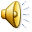 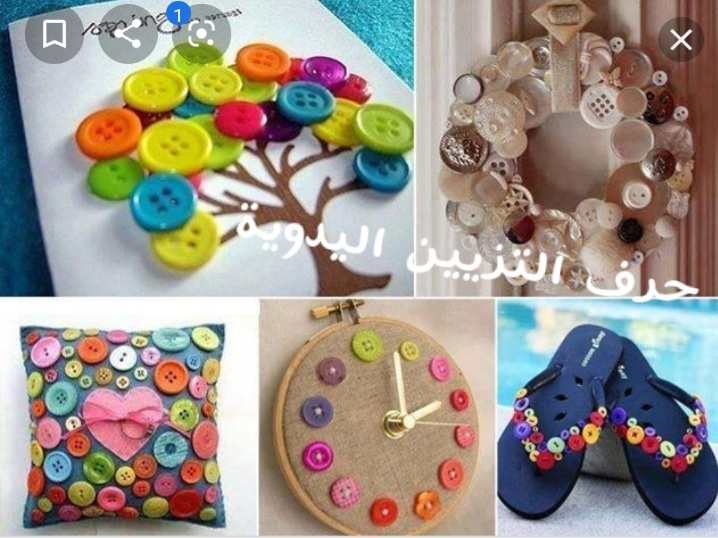 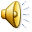